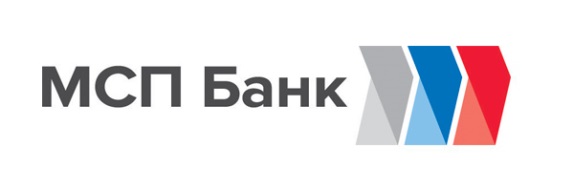 Специальный продукт «Кредит физическим лицам, применяющим специальный налоговый режим  «Налог на профессиональный доход»
Стартовый
     До 500 тысяч рублей включительно
Без обеспечения 
Срок регистрации Заемщика на дату подачи заявки - от 0 месяцев
Срок
     До 36 месяцев
 Упрощенный порядок выдачи кредита
с минимальным пакетом документов
Справка ФНС (сервис Мой налог)
Анкета и Заявка

Возможность погашения ранее 
выданного кредита
На развитие 
От 500 тыс. рублей до 1 млн рублей
Без обеспечения
Срок регистрации Заемщика на дату подачи заявки - от 3 месяцев
Ставка по кредиту 
     7,75%
До 60 месяцев
Выдача кредита с минимальным 
пакетом документов + оформление залогового обеспечения по кредиту
Инвестиционный
     от 1 млн рублей до 5 млн рублей
Поручительство и твердый залог 
Срок регистрации Заемщика на дату подачи заявки - от 6 месяцев
1
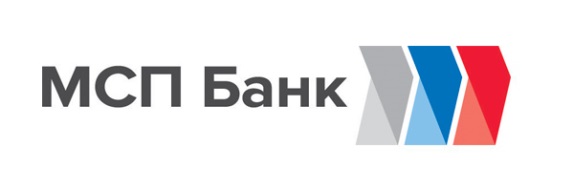 Специальный продукт «Кредит физическим лицам, применяющим специальный налоговый режим  «Налог на профессиональный доход»
СРОК КРЕДИТА
СТАВКА ПО КРЕДИТУ
До 500 тыс. рублей
Стартовый
Без обеспечения
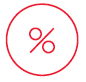 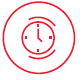 7,75 % годовых
До 36 месяцев включительно*
От 500 тыс. рублей до 1 млн. рублей
Выдача кредита на следующий за днем заключения кредитного договора рабочий день, без предоставления Заемщиком Заявления на предоставление кредита
На развитие
Без обеспечения
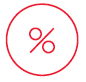 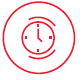 7,75 % годовых
До 60 месяцев включительно
От 1 млн рублей до 5 млн рублей
Инвестиционный
Обеспечение:
Поручительство и твердый залог
Выдача кредита осуществляется после исполнения Заемщиком обязательств, предусмотренных кредитной и/или обеспечительной документацией
2